Developing library-based computational research skill instruction programs
William Okech, PhD
05/15/2023
Background
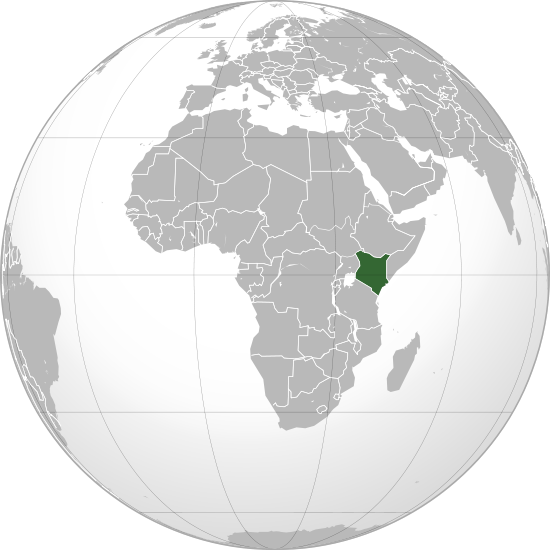 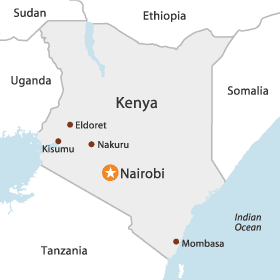 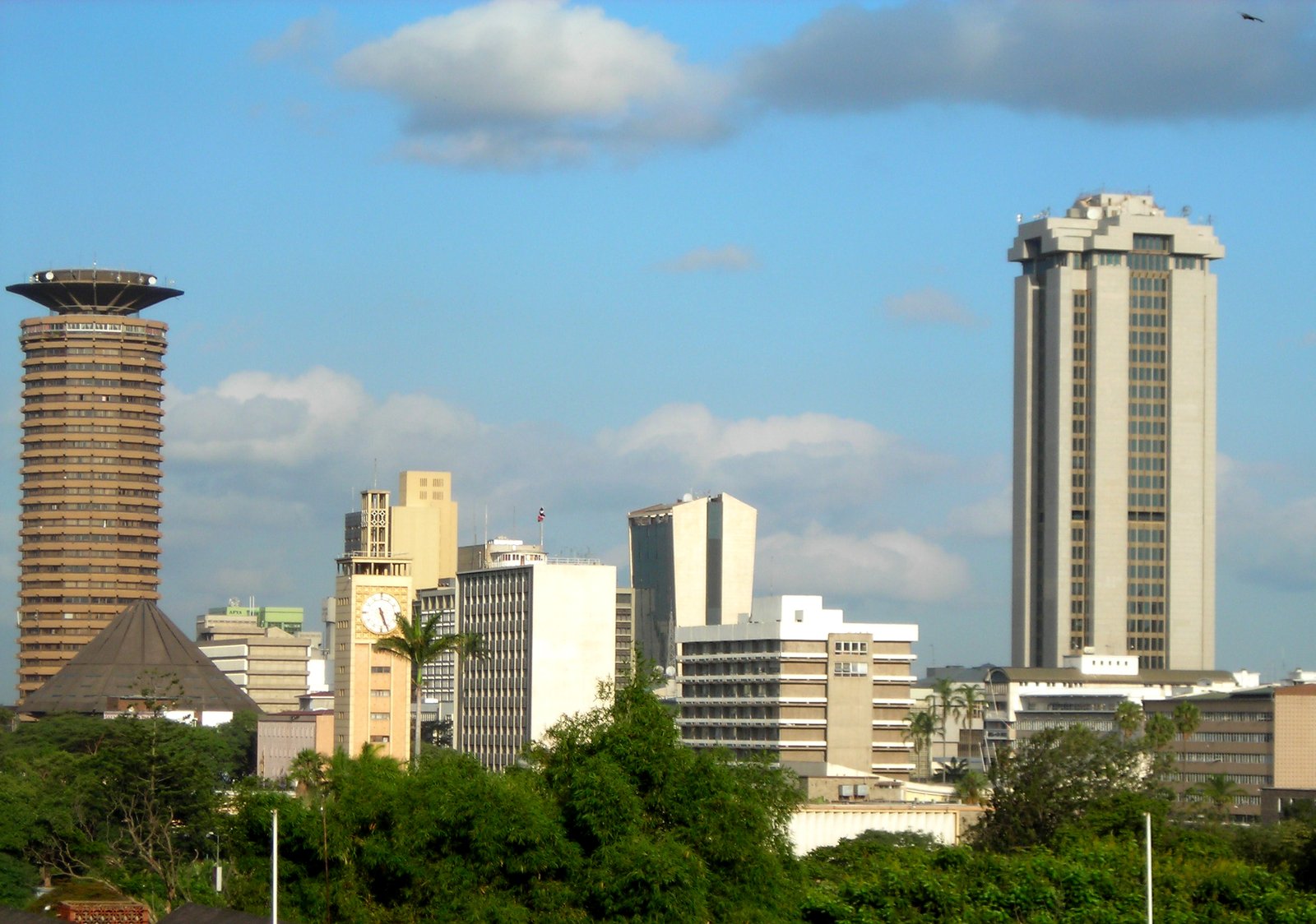 Experience
Research Fellowships 
(2015 – 2019) 
Human Genetics
& Public Health
Current Occupation
(2020 – Present) 
Freelance Scientific 
Editor
Undergraduate (2004 – 2008)
Graduate (2009 – 2015) 
Biomedical Engineering
https://en.wikipedia.org/wiki/Kenya
www.freeimages.com
Overall Goal
To outline a methodology for developing a computational research skill instruction program centered in libraries that will support learners with diverse disciplinary and educational backgrounds.
Outline
Importance of computational research skills

Effective teaching of computational research skills

Sample lesson and problem

Challenges associated with teaching computational research skills

Conclusions
Importance of Computational Research Skills
Importance of Computational Research Skills
Why are computational research skills important for everyone?
“Computational thinking is a fundamental skill for everyone, not just computer scientists.” (Wing, 2006)
Major components of computational thinking include:

Decomposition – break down a complex problem to multiple simpler problems.

Pattern recognition – identify patterns in the data or information.

Abstraction – identify and use the relevant aspects of the problem.

Algorithmic thinking – design algorithms to solve problems.
Wing, J (2006) Comm. ACM, 49 (3):33-35
Grover, S and Pea, R (2012) Educational Researcher, 42 (1):38-43
Importance of Computational Research Skills
Why are computational research skills important for everyone?
New career opportunities and increased competitiveness in the job market.

Employment of software developers is projected to grow by 25% (~400k jobs) between 2021 and 2031 (Bureau of Labor Statistics).
Subject-matter experts with computational research skills are required to build new tools/technologies. Examples include:

Computational linguists – develop new language-learning apps.
Data journalists – develop fact-checking and misinformation detectors.
https://www.bls.gov/ooh/computer-and-information-technology/software-developers.htm#tab-6
[Speaker Notes: Intro]
Importance of Computational Research Skills
Where can computational research be applied in the humanities?

Text analysis for Literature Students
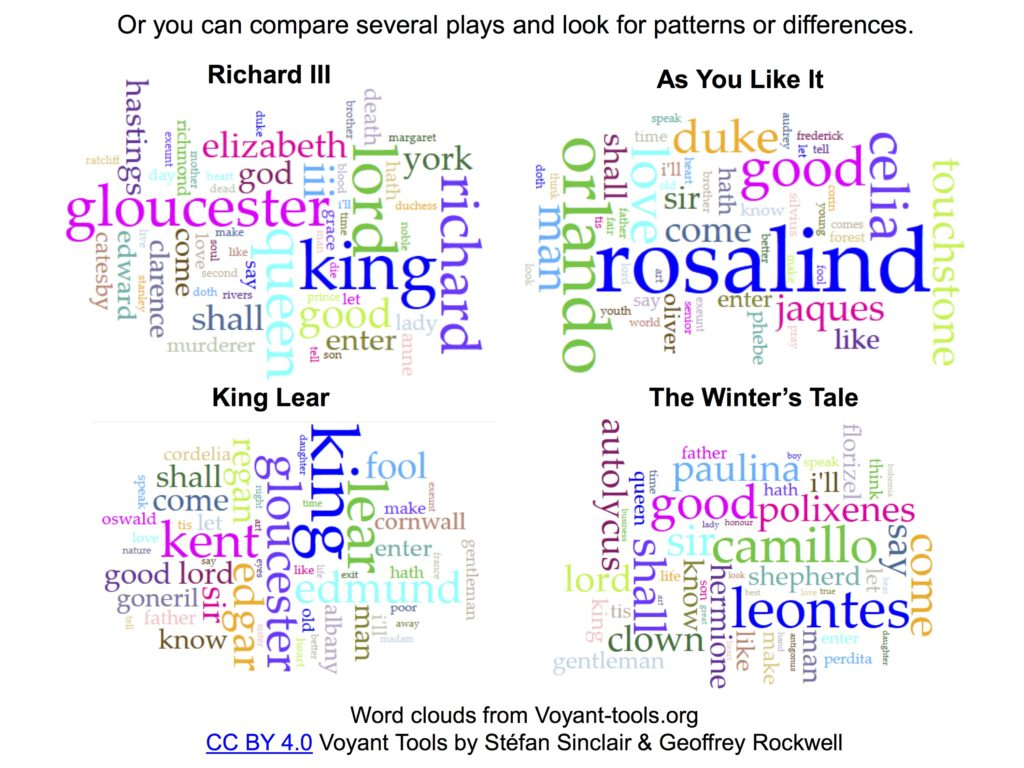 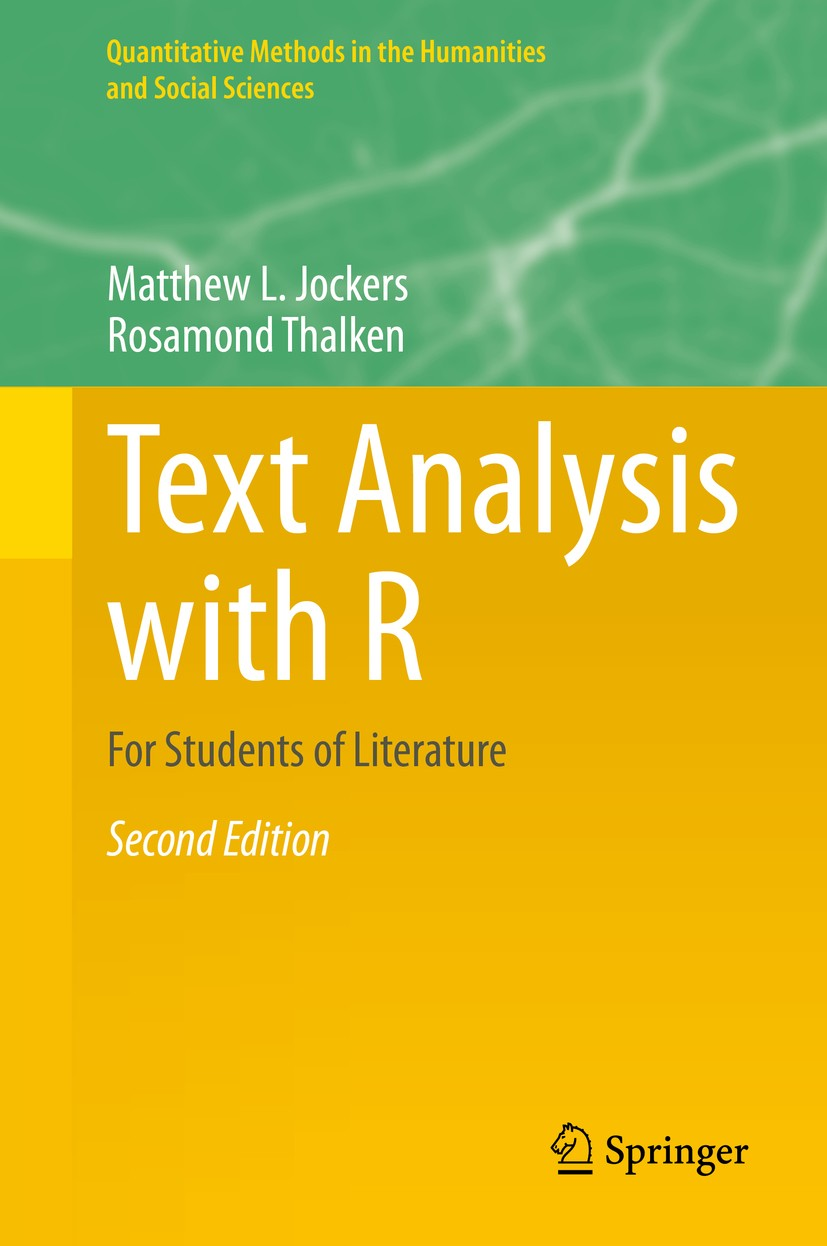 Plays by Shakespeare
1. Jockers and Thalken (2020) Text Analysis with R for Students of Literature
2. https://kennedyhq.com/wp/2016/11/19/shakespeare-through-digital-humanities-textual-analysis/
Importance of Computational Research Skills
Where can computational research be applied in the humanities?

Image Processing for Artist Identification (useful in Fine Arts)
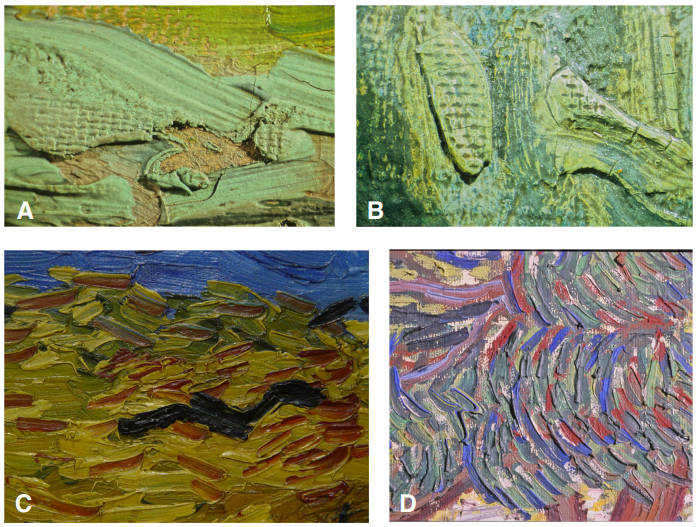 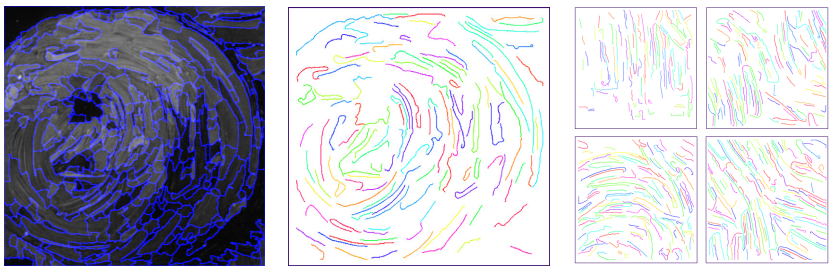 Brushstroke analysis
Portions of van Gogh’s paintings
C. R. Johnson et al. (2008) IEEE Signal Processing Magazine, 25(4): 37-48
Importance of Computational Research Skills
Where can computational research be applied in the humanities?

Sentiment Analysis and Social Media (useful in Political Science & Journalism)
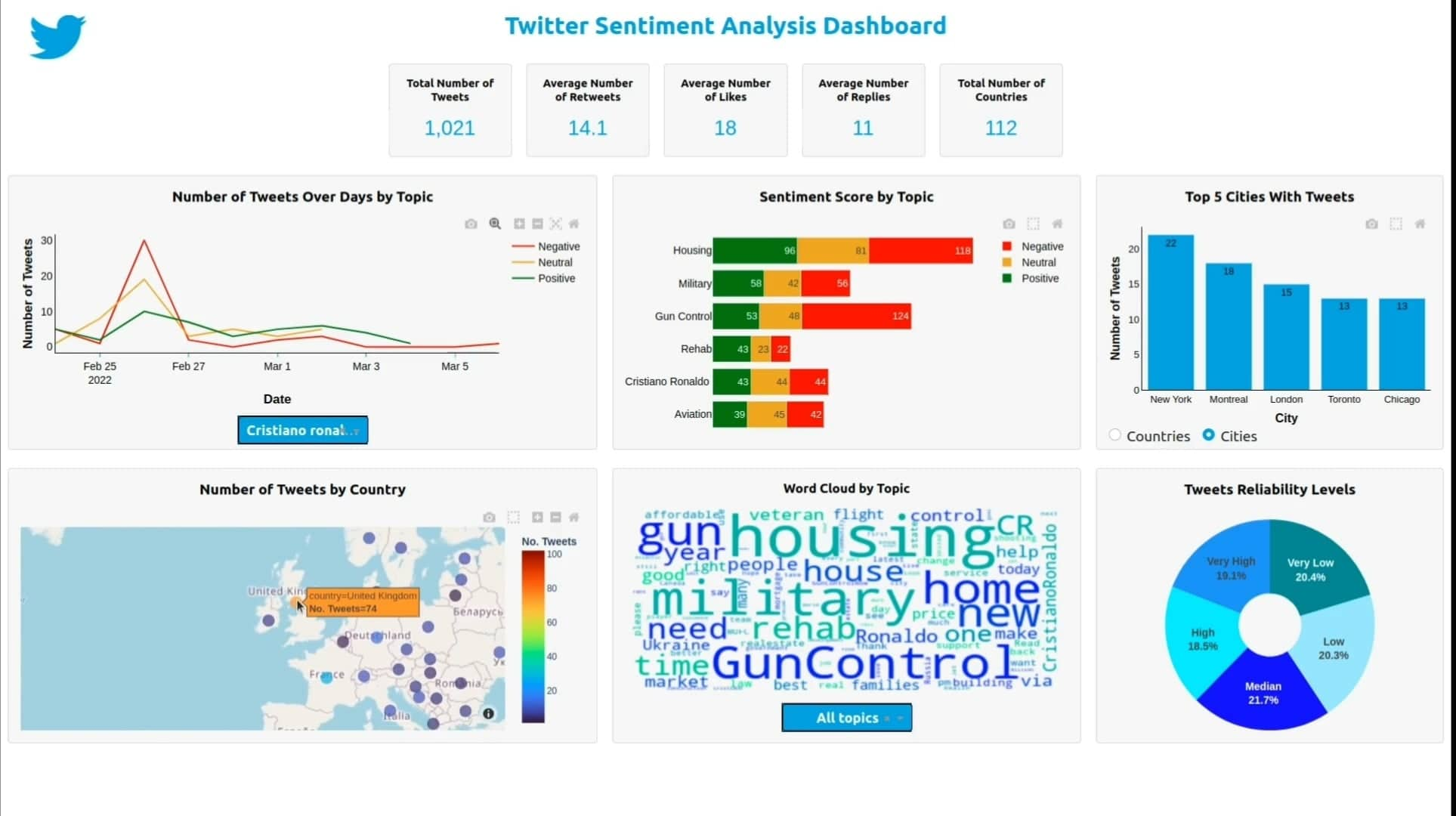 https://github.com/Mazen72/Twitter_Sentiment_Analysis_Dashboard
Importance of Computational Research Skills
Where can computational research be applied in the humanities?
Martyn Jessop (2004) Ubiquity, ACM
Importance of Computational Research Skills
What computational research skills are important?

This can be determined with a needs analysis using:

Surveys and Questionnaires sent to humanities departments,

Literature reviews focused on computing education research,

Interviews with faculty and staff from humanities departments.
Summary
Computational research skills are essential for everyone.

Humanities students can greatly benefit from computational research skills by:

Exploring new research directions, and,

Increasing their employment options.
Martyn Jessop (2004) Ubiquity, ACM
Effective teaching of computational research skills
Effective teaching of computational research skills
Recognize the diversity of needs
Social Sciences and Humanities
Engineering and Physical Sciences
Life 
Sciences
vs
vs
Increasing need for computational research skills
Effective teaching of computational research skills
What activities should the instruction program focus on?
Workshops – where the most common computational tasks and the needs identified by graduate students are taught.

Office hours – supervised by an undergraduate/graduate student with a background in computational research.

Mentoring - pair humanities graduate students with computational science students.

Bootcamps – focused on specific data analysis tools/programs.

Journal/Data clubs – where new and relevant tools, techniques, and software packages will be demonstrated.
Effective teaching of computational research skills
A number of independent initiatives exist to train the general public in basic data and computational skills. These include:
Goal: To teach foundational coding and data science skills to researchers worldwide.
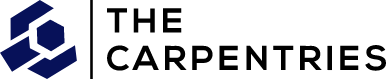 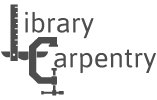 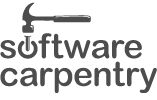 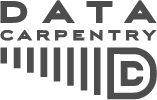 Software and data skills for library and information-related communities.
Lab skills for research computing.
Fundamental data skills needed to conduct research.
https://carpentries.org/
Effective teaching of computational research skills
A number of independent initiatives exist to train the general public in basic data and computational skills. These include:
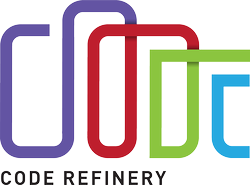 Goal: Teach all the essential tools which are usually skipped in academic education so everyone can make full use of software, computing, and data.
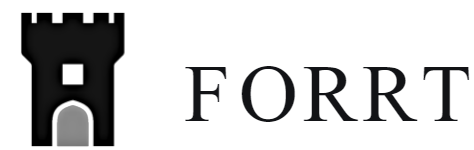 Framework for Open and Reproducible
Research Training
https://coderefinery.org/ | https://forrt.org/
Effective teaching of computational research skills
What should novice coders learn? (My personal opinion)
Scratch (block-based visual programming language) for complete novices.

Help new coders learn the basics of programming, such as loops, conditionals, and variables.
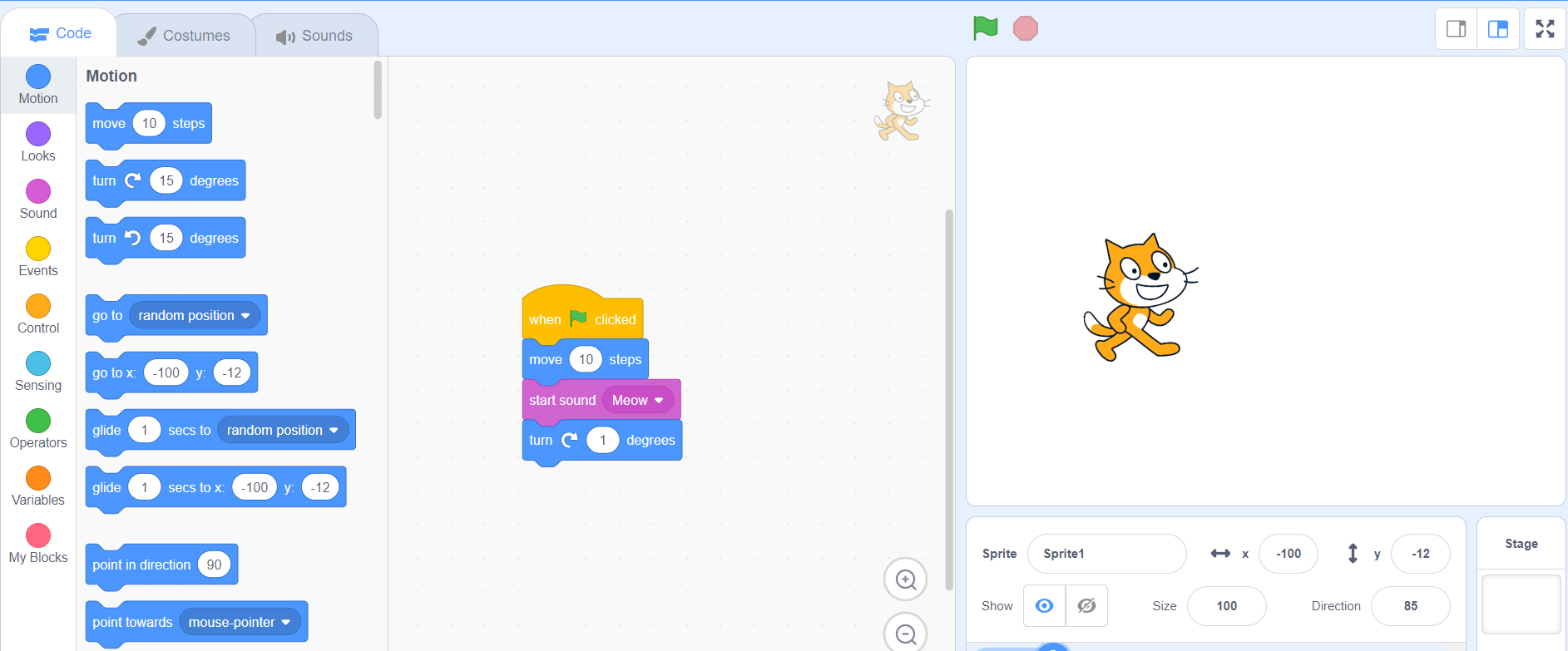 Scratch: https://scratch.mit.edu/
Effective teaching of computational research skills
What should novice/advanced beginners learn? (My personal opinion)
Basics of programming
Data wrangling
Data analysis
Data visualization
Effective teaching of computational research skills
Key points for teaching novice coders
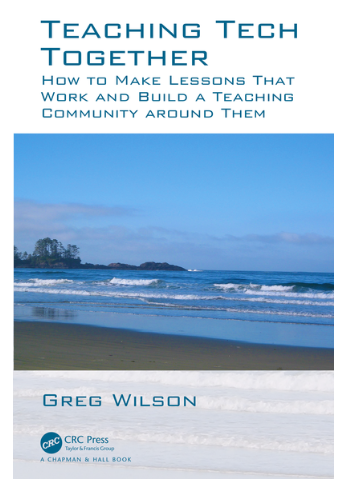 Use live coding.

Embrace coding errors as an opportunity to teach debugging.

Use “worked examples” and pace learning to avoid cognitive overload.

Encourage working in pairs and group coding.

Promote daily practice.
Effective teaching of computational research skills
Key points for teaching novice coders
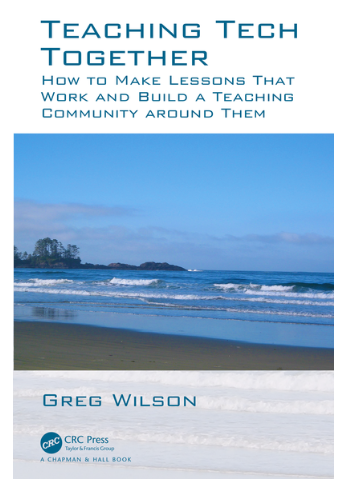 Learn student personas and adapt lessons to suit each student.

Give effective feedback that motivates.

Create learning goals for students.

Use real-life tasks relevant to student research.
Sample Lesson and Problem
Sample Lesson and Problem
Data Manipulation in R
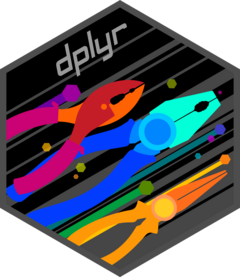 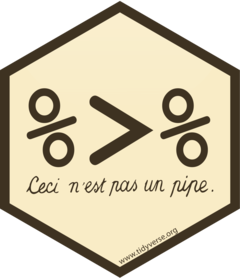 “pipe” function for combining a sequence of operations.
dplyr is a grammar of data manipulation
www.tidyverse.org
Sample Lesson and Problem
Data Manipulation in R
1. To demonstrate the role of the pipe operator
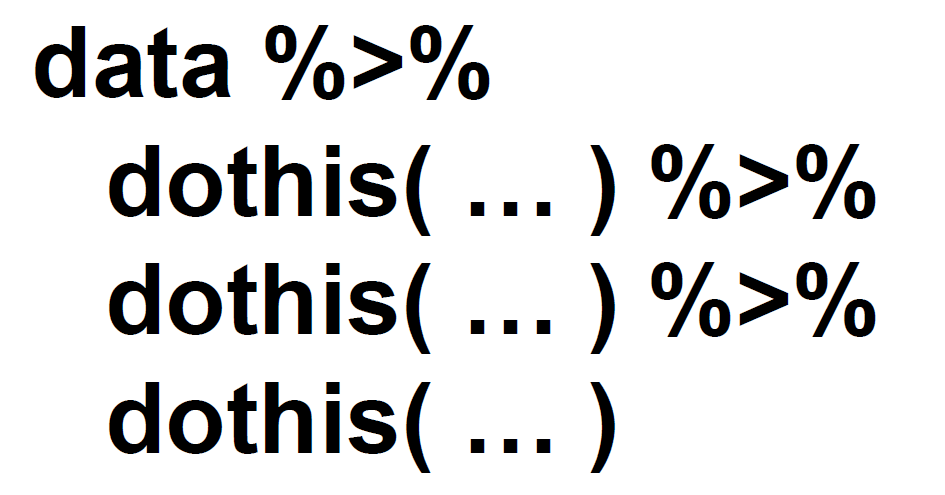 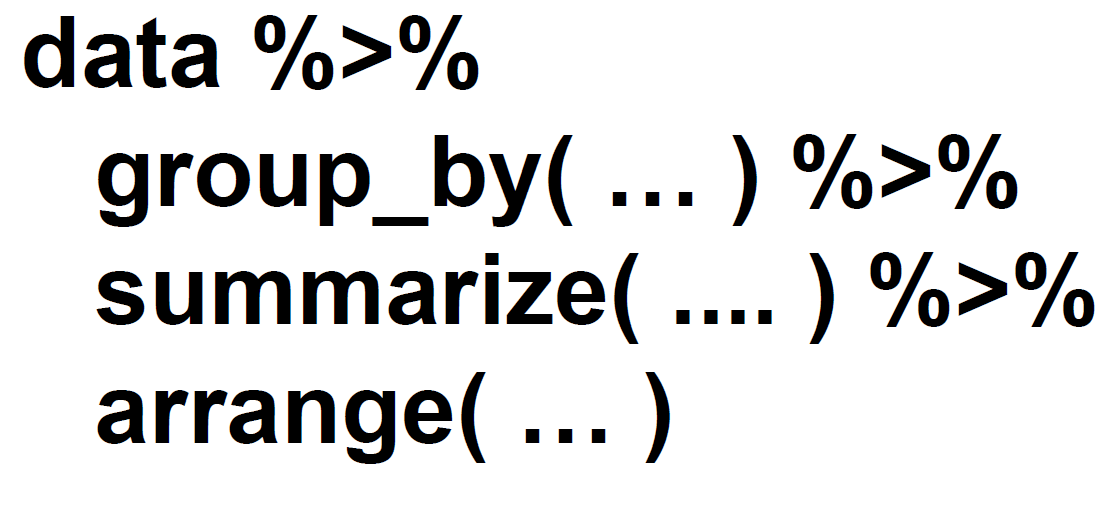 2. To demonstrate the sequence/order of operations
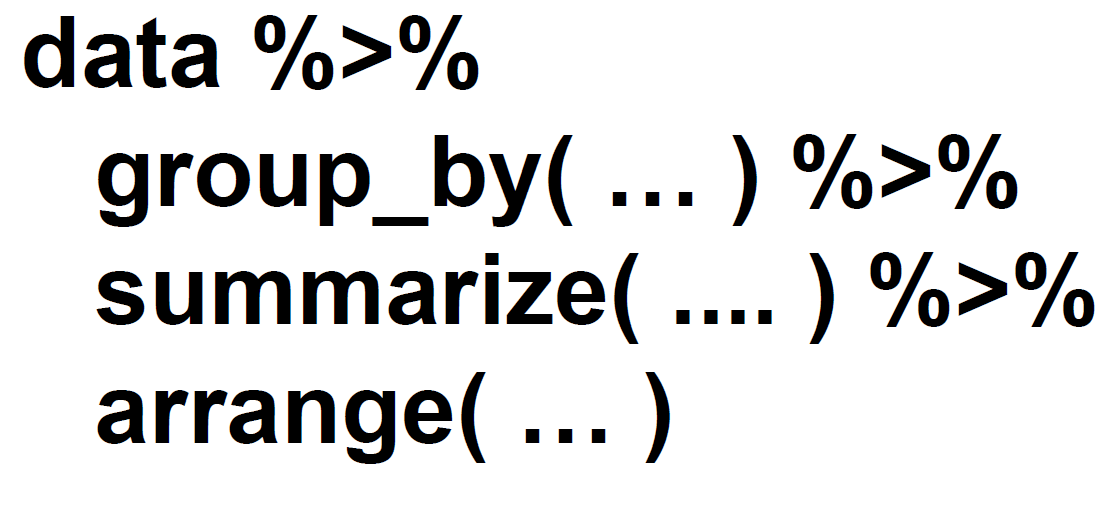 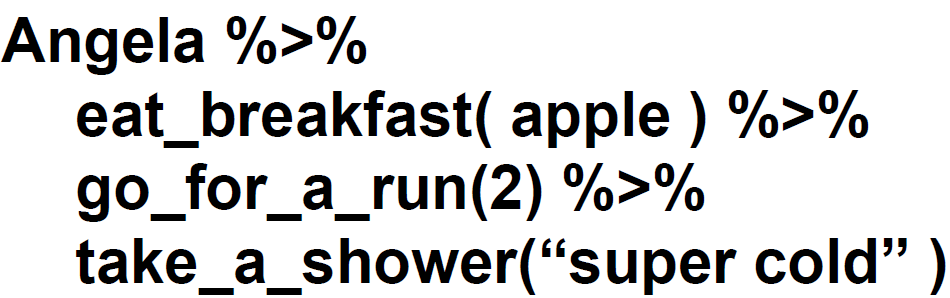 www.carpentries.org
Sample Lesson and Problem
Data Visualization in R
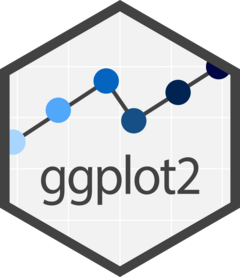 Parson's Problem
ggplot(data = …, aes(x = …, y = …)) + 
geom_point()
B. geom_point() +
ggplot(data = …, aes(x = …, y = …))
C. (data = …) + 
ggplot(aes(x = …, y = …)) +
geom_point()
system for declaratively creating graphics
www.tidyverse.org
Challenges associated with teaching computational research skills
Challenges associated with teaching computational research skills
Barriers to overcome include:

Attitudes towards coding.

The variety of needs (even within humanities):
Example: Psychology vs Literature.

Over-reliance on no-code commercially available tools and a lack of willingness to change.
Challenges associated with teaching computational research skills
What students should avoid:

Learning too much at once without mastering the basics.

Continuously working on tutorials but not applying knowledge to personal projects.

Copy-and-pasting code rather than understanding why the code was used.

Learning multiple tools/programs simultaneously (such as Python, R, and Javascript).
Conclusions
Conclusions
Computational thinking is for everyone.

Computational research skills can be very helpful for humanities students.

Various initiatives such as the Carpentries and CodeRefinery have devised effective blueprints for teaching.

Novices should consider starting with visual block-based programming.

There is a need to teach students effective learning practices and overcome the barriers to coding.

Teaching should be adapted to different student abilities and should include motivational feedback.
Questions